A Bánk bán és Az ember tragédiája a Nemzeti Színházban
Készítette: 
LAKE csapat,
Nagyberegi Református Líceum
Bánk bán
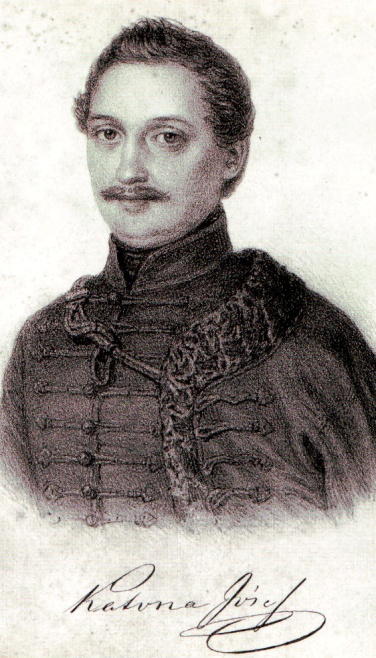 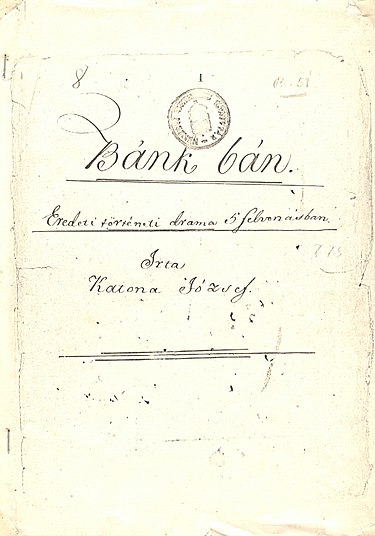 Szerző: Katona József
A dráma első változata 1815-ben készült el, a végleges formátum pedig 1819-ben jelent meg.
Két szálon futó történelmi dráma.
Öt szakaszra van felbontva.
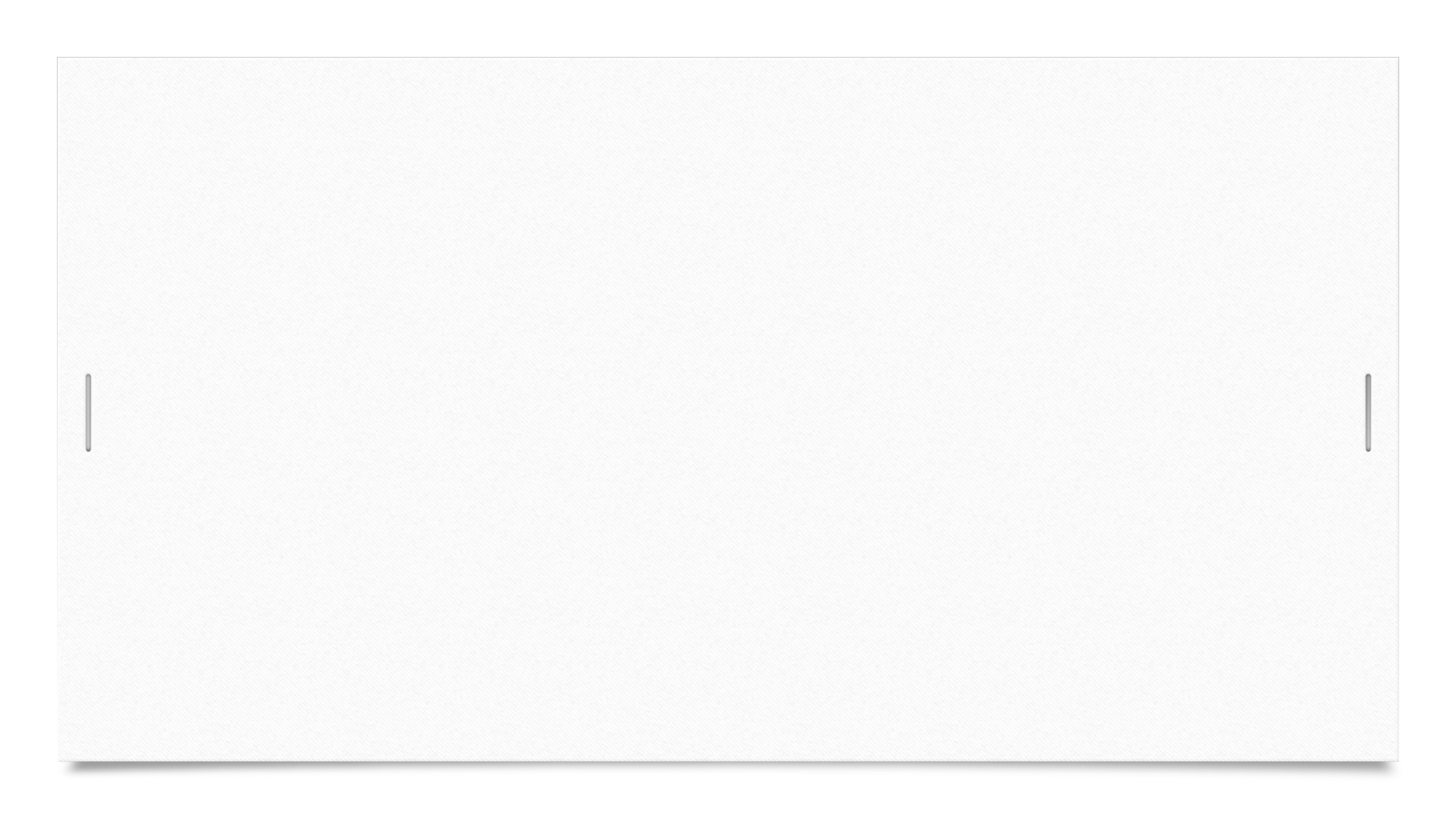 1833. február 15-án mutatták be először Kassán.
Az előadás Udvarhelyi Miklósnak köszönhető.
A főszerepeket a kor legnagyobb magyar színészei alakították:
Bánk: Bartha János
Tiborc: Szilágyi Pál
Ottó: Egressy Gábor
Melinda: Déryné Széppataki Róza
Gertrudis: Kántorné Engelhardt Anna
Biberach: Megyeri Károly
Ősbemutató
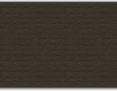 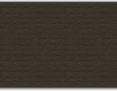 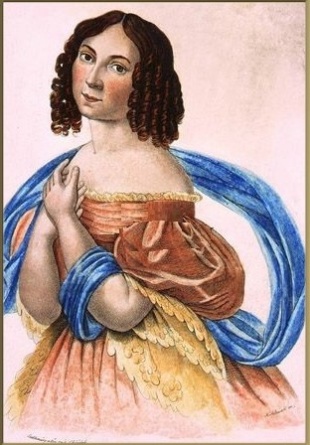 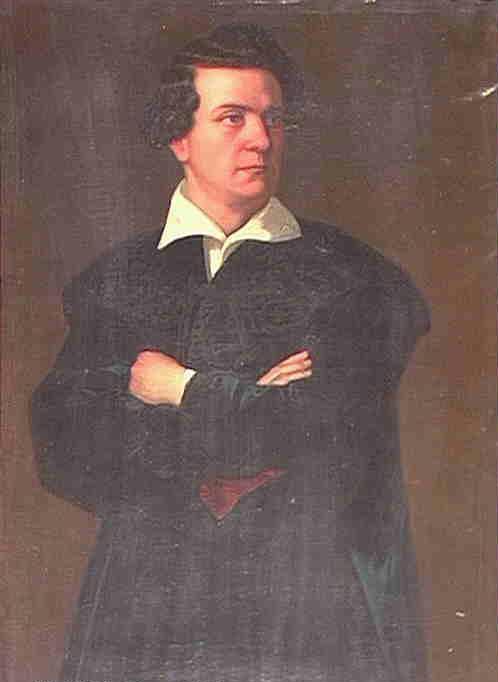 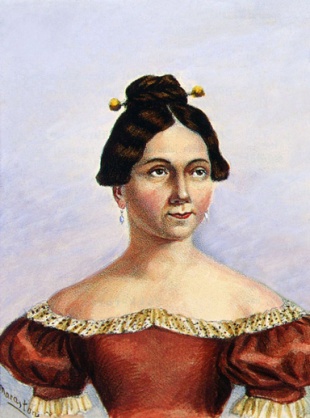 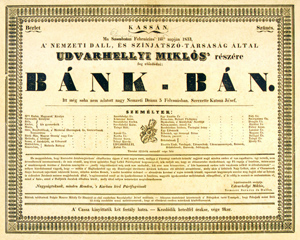 A Bánk bán 
első plakátja
Bartha János
Déryné
Kántorné
Bánk bán
A darab ekkor még nem volt túl sikeres, az elkövetkezendő években csak párszor került színpadra.
A pesti Nemzeti Színházban 1839. március 29-én játszották először.
1848. március 15-én a Bánk bán szerepelt a Nemzeti műsorán.
Opera is készült a Bánk bánból, amit Erkel Ferenc írt 1861-ben Egressy Béni szövegkönyvére.
Nemzeti Színház, 1930. április 24.Rendező: Hevesi Sándor
Hevesi változtatni akart a Bánk bán rendezésén, amiről a Pesti Naplóban nyilatkozott. A színházigazgató szokatlan módon szerette volna átformálni a darabot, amit kevesen fogadtak pozitív véleménnyel.
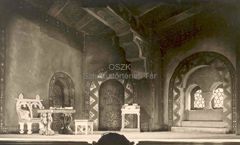 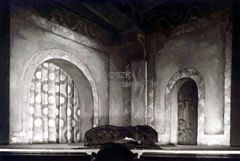 Az ember tragédiája
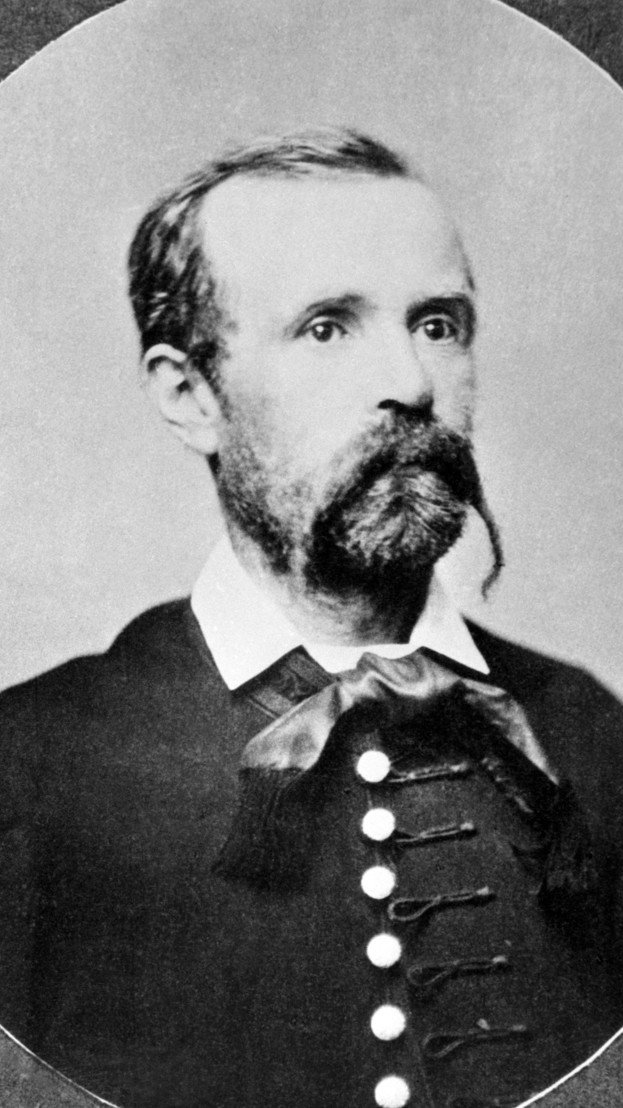 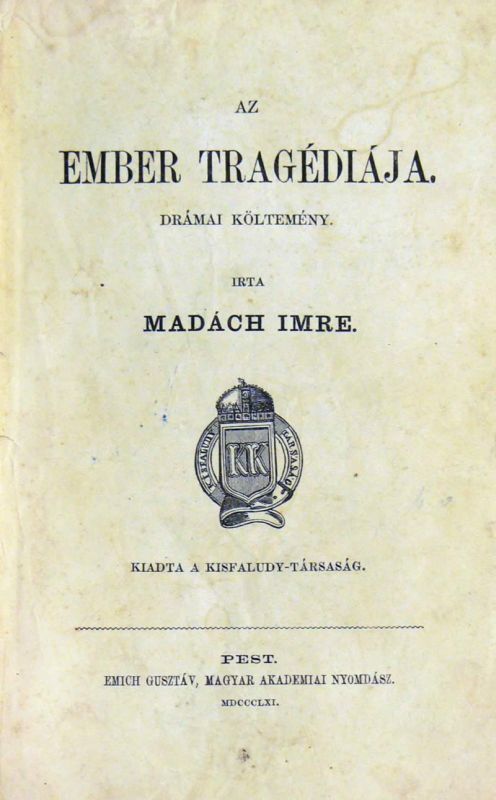 Szerző: Madách Imre
Megírásának dátuma: 
	1859. február 17. - 1860. március 26.
A magyar drámaköltészet szimbólumává vált,keretszínei a teremtéstörténetre épülnek.
Tizenöt színből áll.
Ősbemutató
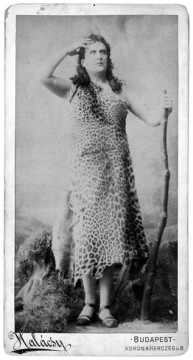 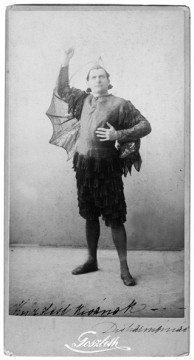 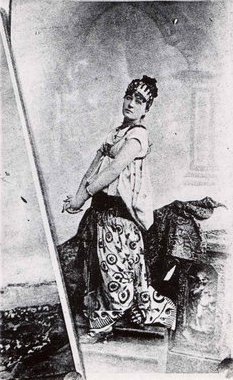 Az ember tragédiája ősbemutatójára 1883. szeptember 21-én került sor, amit a pesti Nemzeti Színházban viszonylag későn rendeztek meg a  mű megírását követően. Ennek okai a kor stílusa és a műfaj közötti eltérések, a színház nem volt alkalmas a dráma megjelenítésére.
Rendezője Paulay Ede, az akkori színházigazgató volt.
A főszerepekben: Nagy Imre mint Ádám, Jászai Mari játszotta Évát, Gyenes László Lucifert személyesítette meg.
Elképzelések
Hevesi Sándor fő rendezési szempontjai: 
a színpadi beállítások szimbolikus megjelenítése; 
Ádám lírájának előtérbe helyezése;
az egységes drámaiság kialakítása.
Németh Antal egy hatásos, illúziókeltőbb átszellemülés helyett inkább a szerző igazi mondanivalójára koncentráló, a szöveget előtérbe helyező előadásban gondolkodott.
Köszönjük a figyelmet!